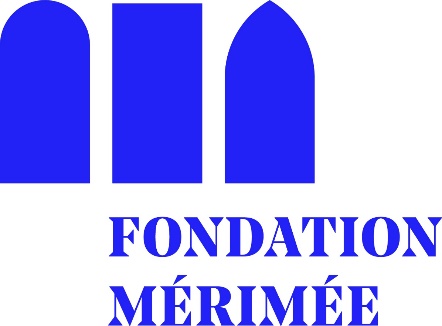 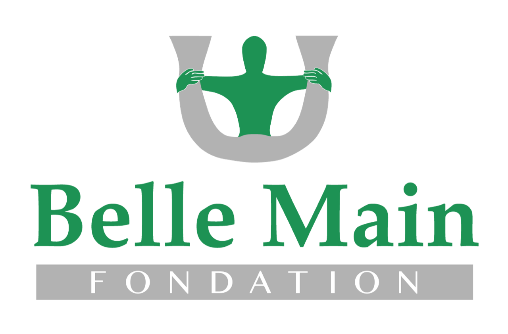 Prix Fondation Mérimée –
Belle Main 2025
Le dossier de candidature complet doit être envoyé avant le 15 mars 2025
par WeTransfer à : communication@fondation-merimee.org
► La présentation photographique est le document visuel présenté au jury,
à vous de le rendre attrayant et compréhensible. 

Le présent powerpoint est un modèle, vous êtes libre de le modifier.
► Attention, en cas de non-respect des règles ci-après,
votre dossier ne sera pas examiné par le jury. 

RÈGLES GÉNÉRALES À RESPECTER :
Conserver le format des diapositives : standard (4:3)
Conserver la police Calibri
Limiter les textes informatifs, privilégier les images 
Utiliser des photographies de qualité
Préférer une grande image plutôt que plusieurs petites
Légender toutes les images
Ajoutez ici une photo du monument
Prix Fondation Mérimée - Belle Main 2025
Nom du monument :
Département / Région :
Ville :
Code postal :
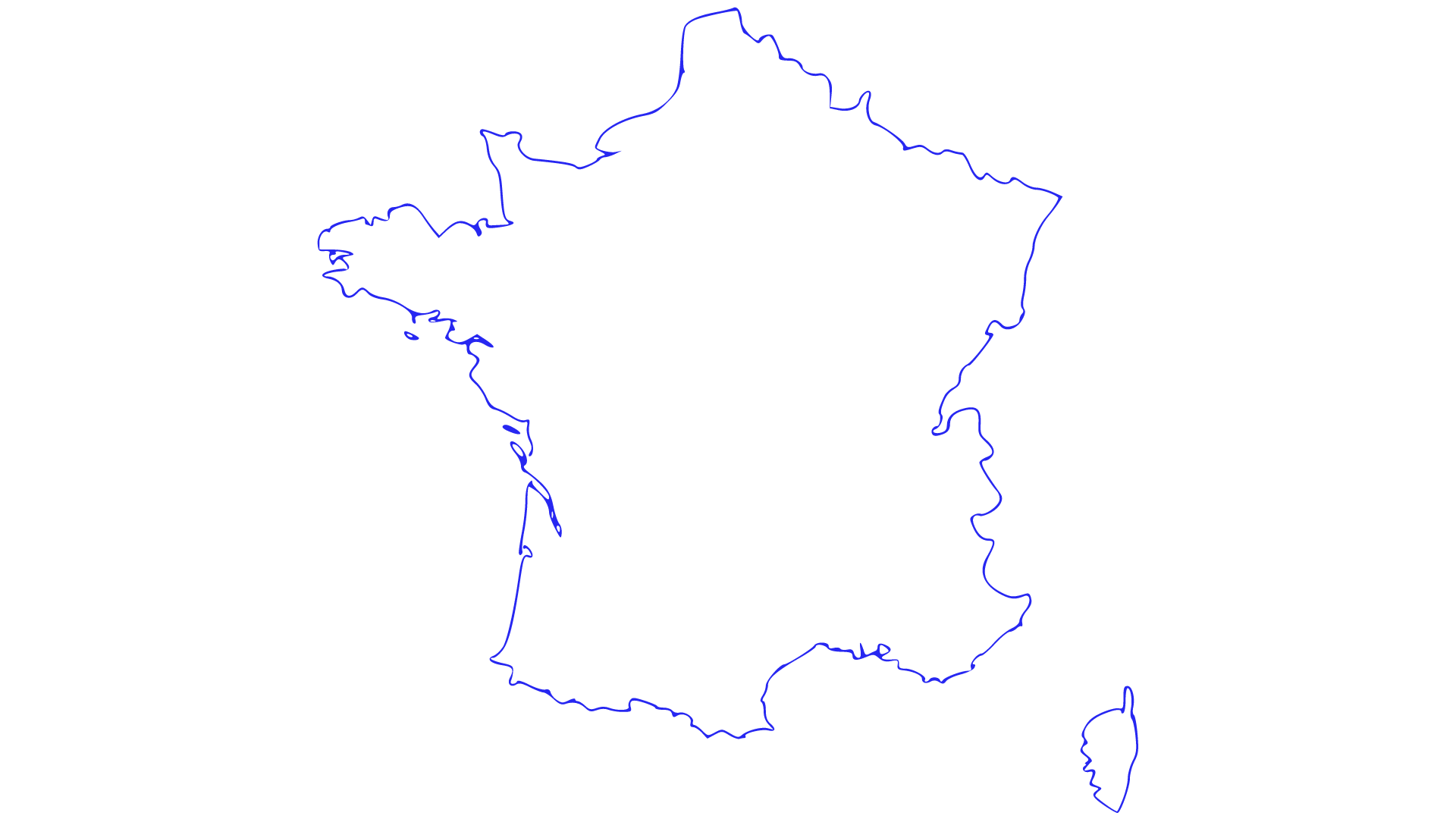 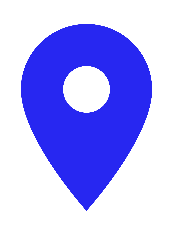 Déplacez le curseur
Plan du site / du monument
Ajoutez ici une photo
Vue d’ensemble du monument
Ajoutez ici une photo
Vue d’ensemble du monument
Ajoutez ici une photo
Vue générale de la pièce
avec le ou les objet(s) mobilier(s)
Ajoutez ici une photo
Présentation du ou des objet(s) mobilier(s)
Ajoutez ici une photo
Présentation du ou des objet(s) mobilier(s)
Ajoutez ici une photo
Détails du ou des objet(s) mobilier(s)
Ajoutez ici une photo
Détails du ou des objet(s) mobilier(s)
Ajoutez ici une photo
Présentation des travaux de restauration
pour le ou les objet(s) mobilier(s)
Ajoutez ici une photo
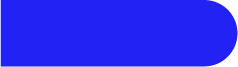 Budget
► Attention, en cas de non-respect des règles ci-après,
votre dossier ne sera pas examiné par le jury. 

1- Si le montant global des travaux est supérieur à 500 000 €, il convient d’identifier une tranche de travaux spécifique.  

2- Le montant du prix doit représenter au maximum 50 % du programme global des travaux.

3- Les tableaux doivent être remplis entièrement par vos soins (cela inclut le calcul des % et des totaux).
QUELQUES CONSEILSPOUR METTRE EN VALEUR VOTRE PROJET
► Remarque : Pourquoi différencier « Programme global des travaux » et « Tranche de travaux faisant l’objet du soutien » ? 

Le Mécène souhaite soutenir une action spécifique réalisée dans l’année suivant l’attribution du prix.
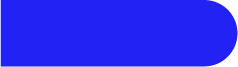 Budget
Programme global des travaux
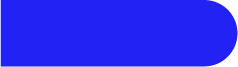 Budget
Programme de restauration 
du ou des objet(s) mobilier(s)
Programme global des travaux
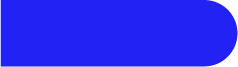 Plan de financement
Tranche faisant l’objet du soutien
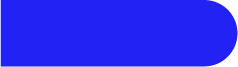 Plan de financement